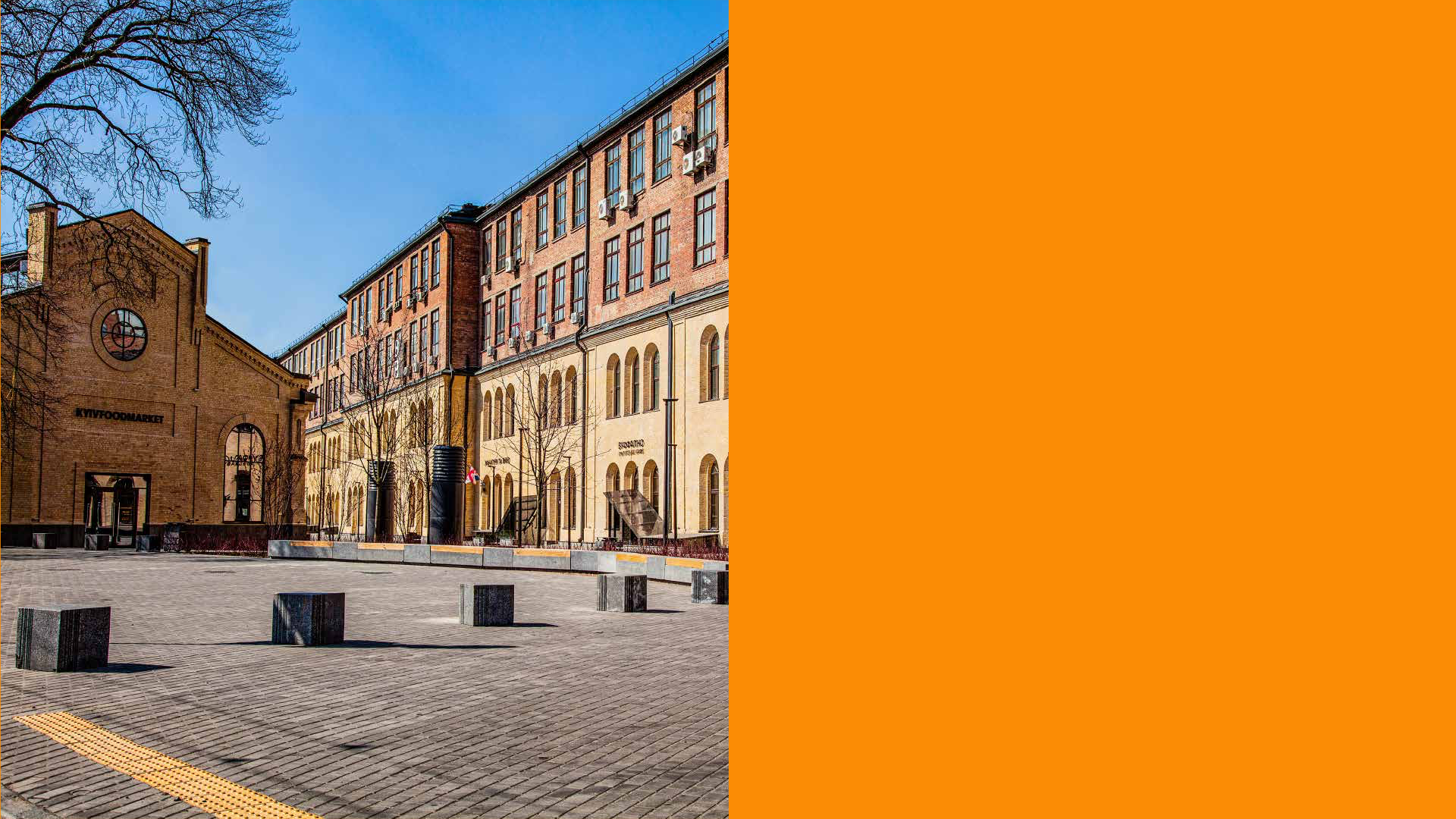 ИНВЕСТИЦИИ В ИНФРАСТРУКТУРУ
И РЕНОВАЦИЮ.
КЕЙС «АРСЕНАЛ»
как из серого пятна
сделать топовую локацию Киева
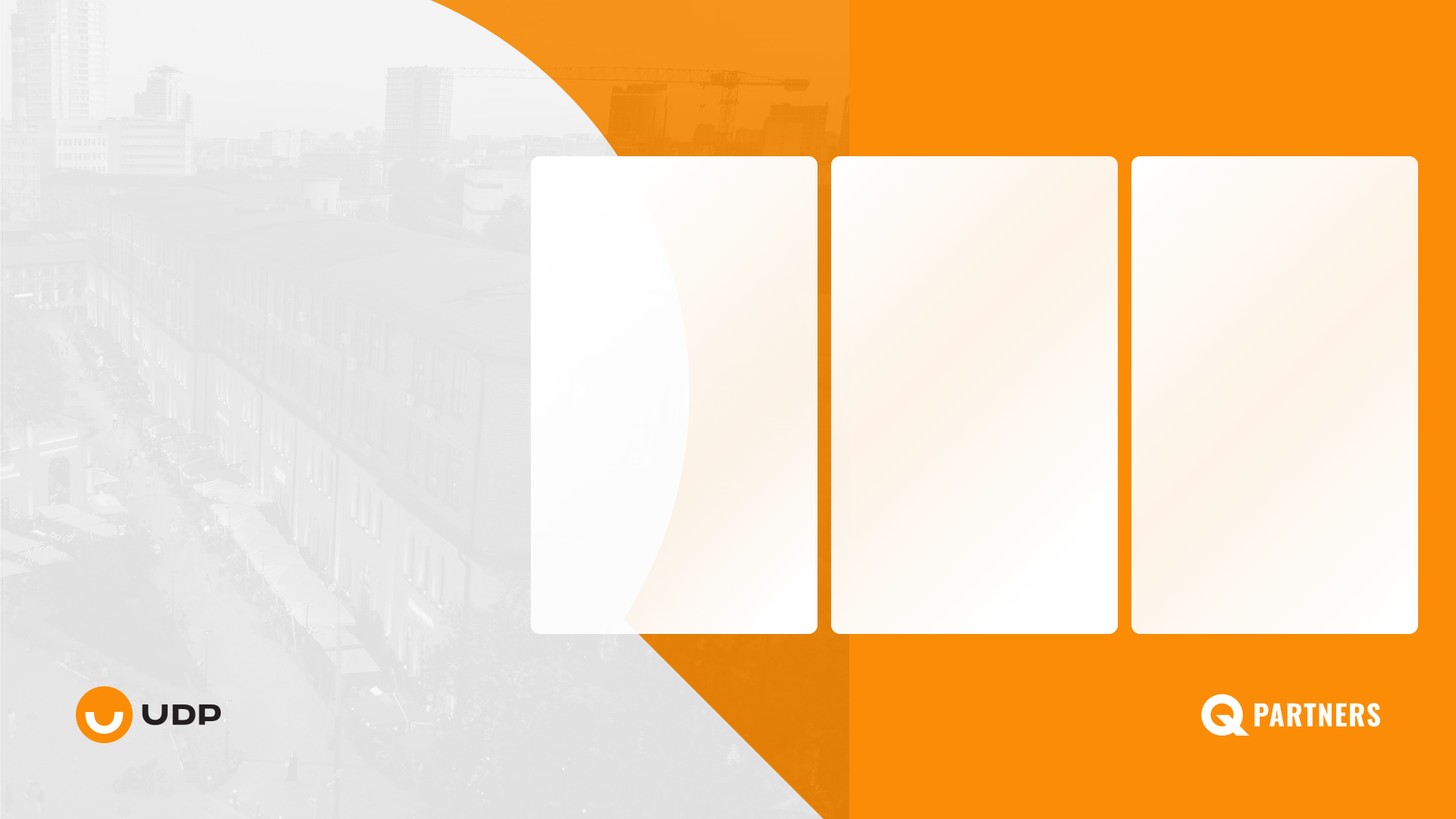 Текущиеинвестиции в проекты
Сделки на сумму
Мы на рынке Украины с
КТО МЫ
Q Partners – инвестиционная компания Андрея Иванова
1992
$5
>$600
года
млрд
млн
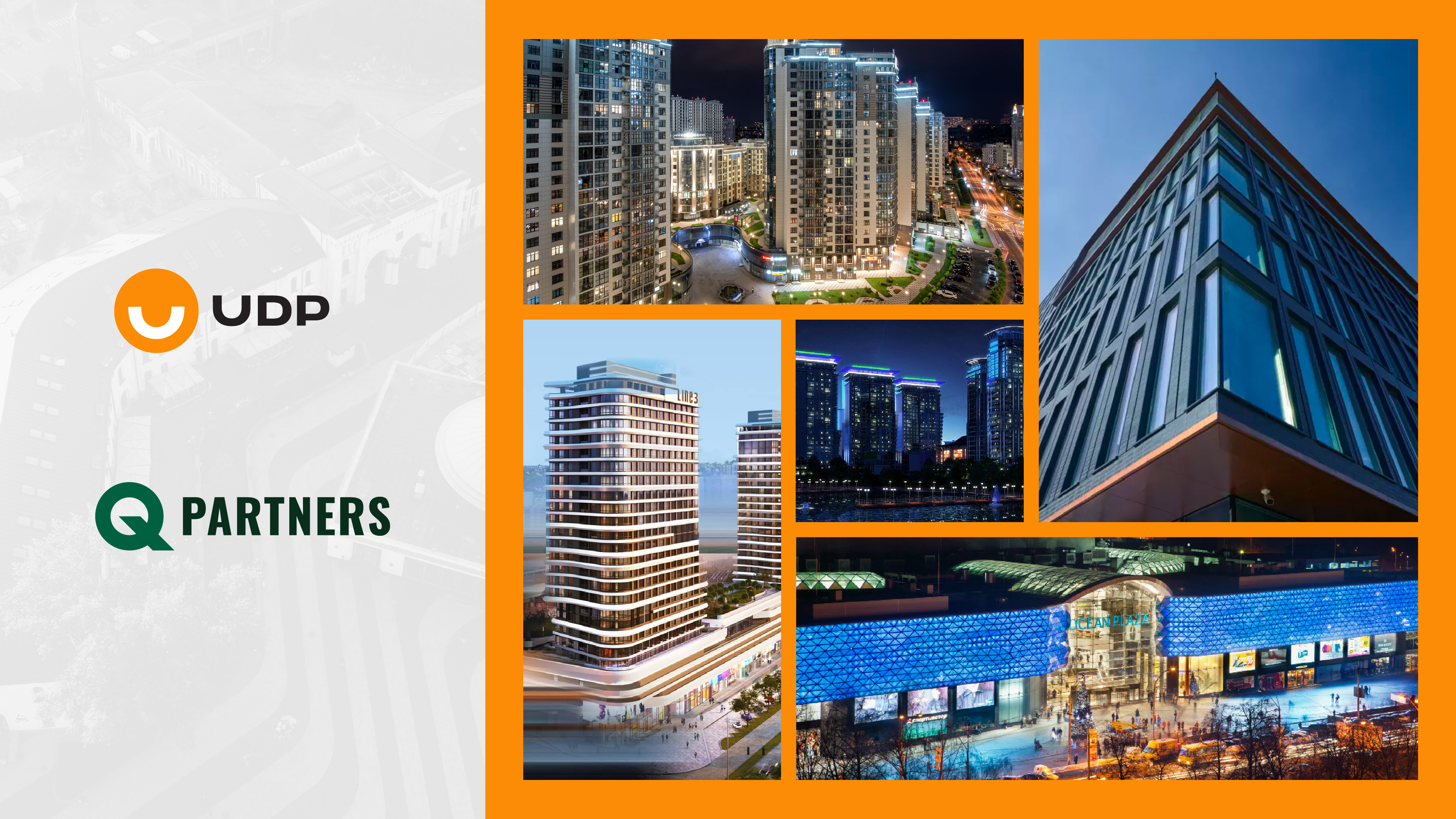 by
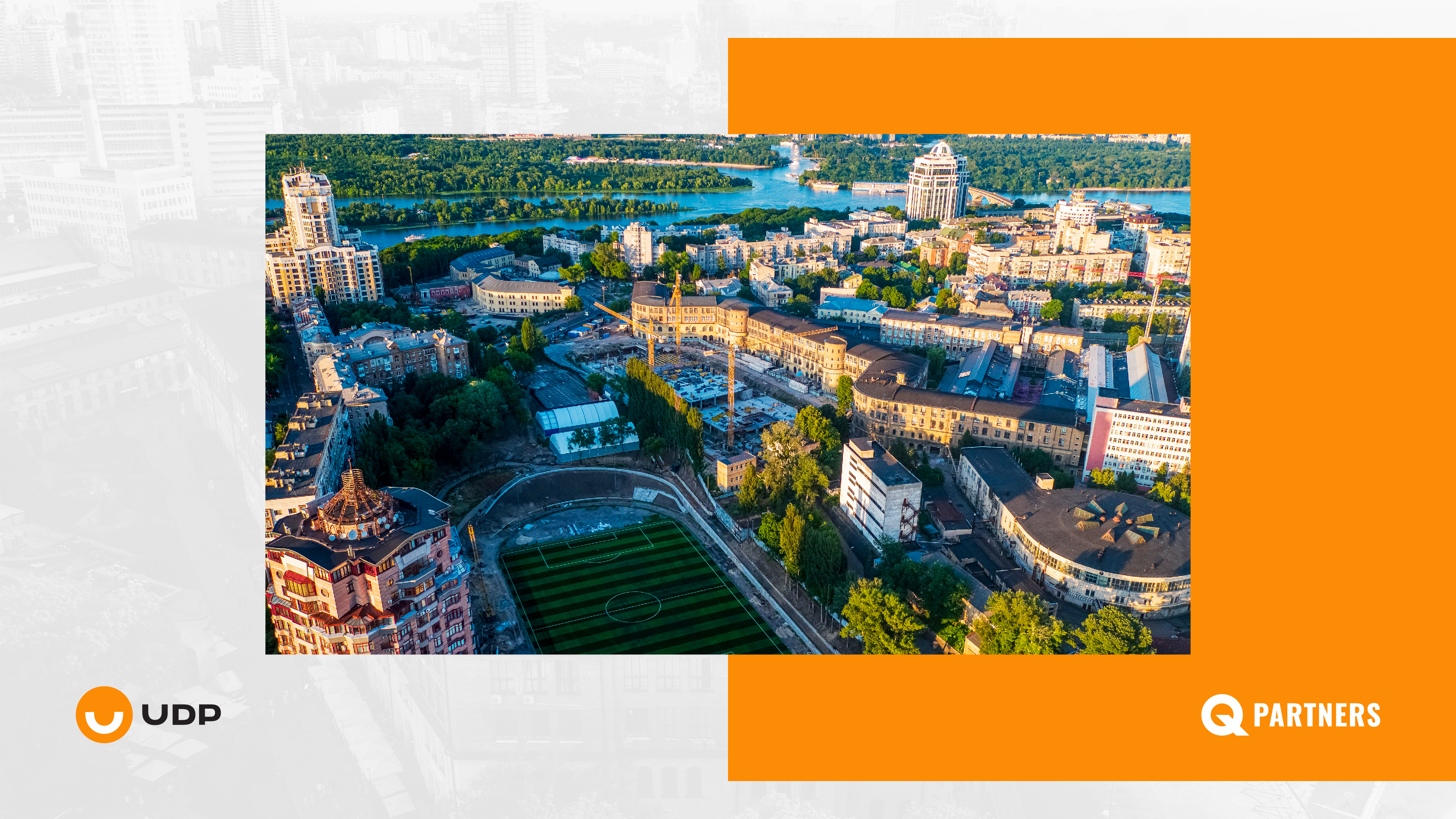 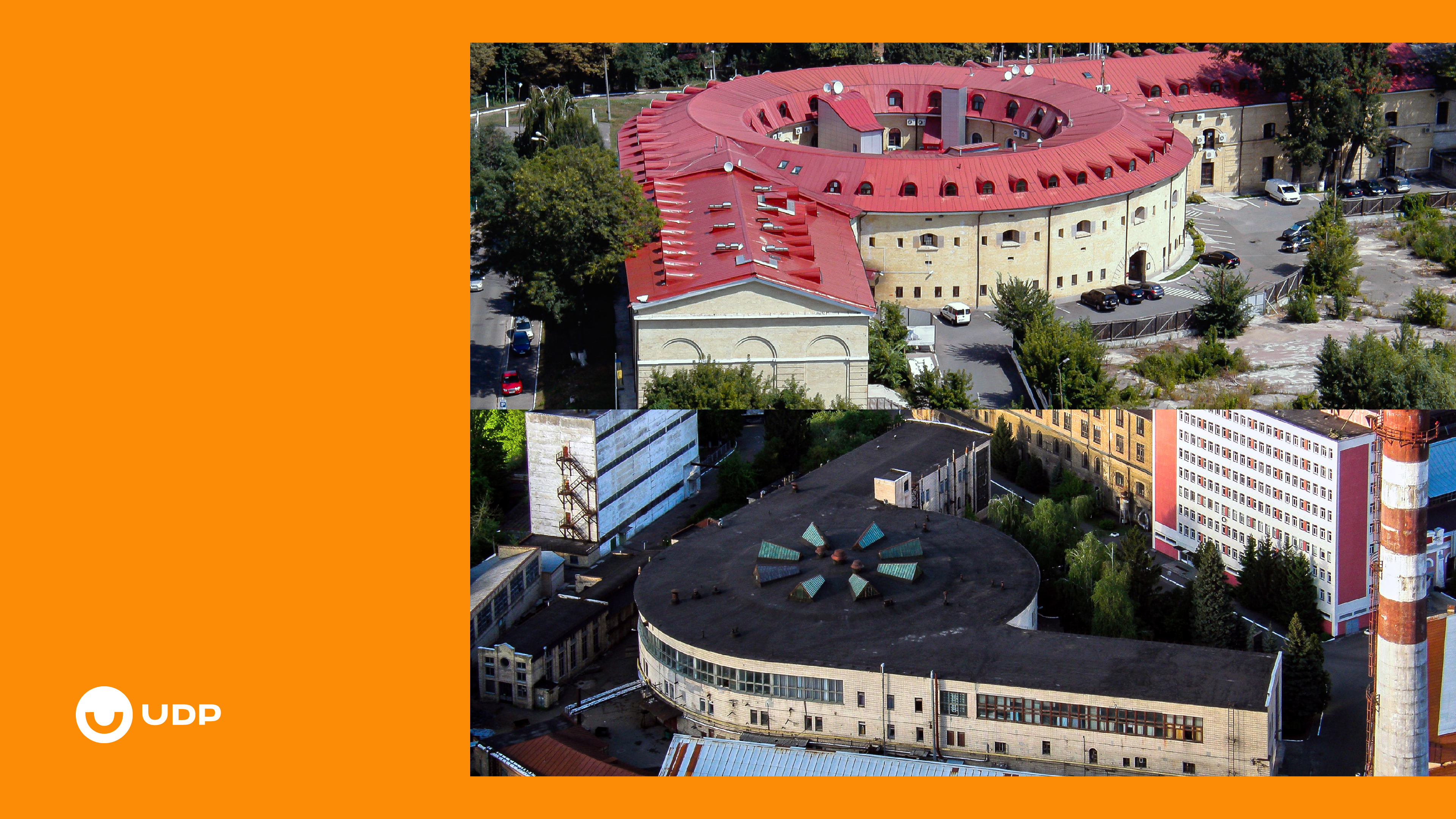 КИЕВСКАЯ
КРЕПОСТЬ
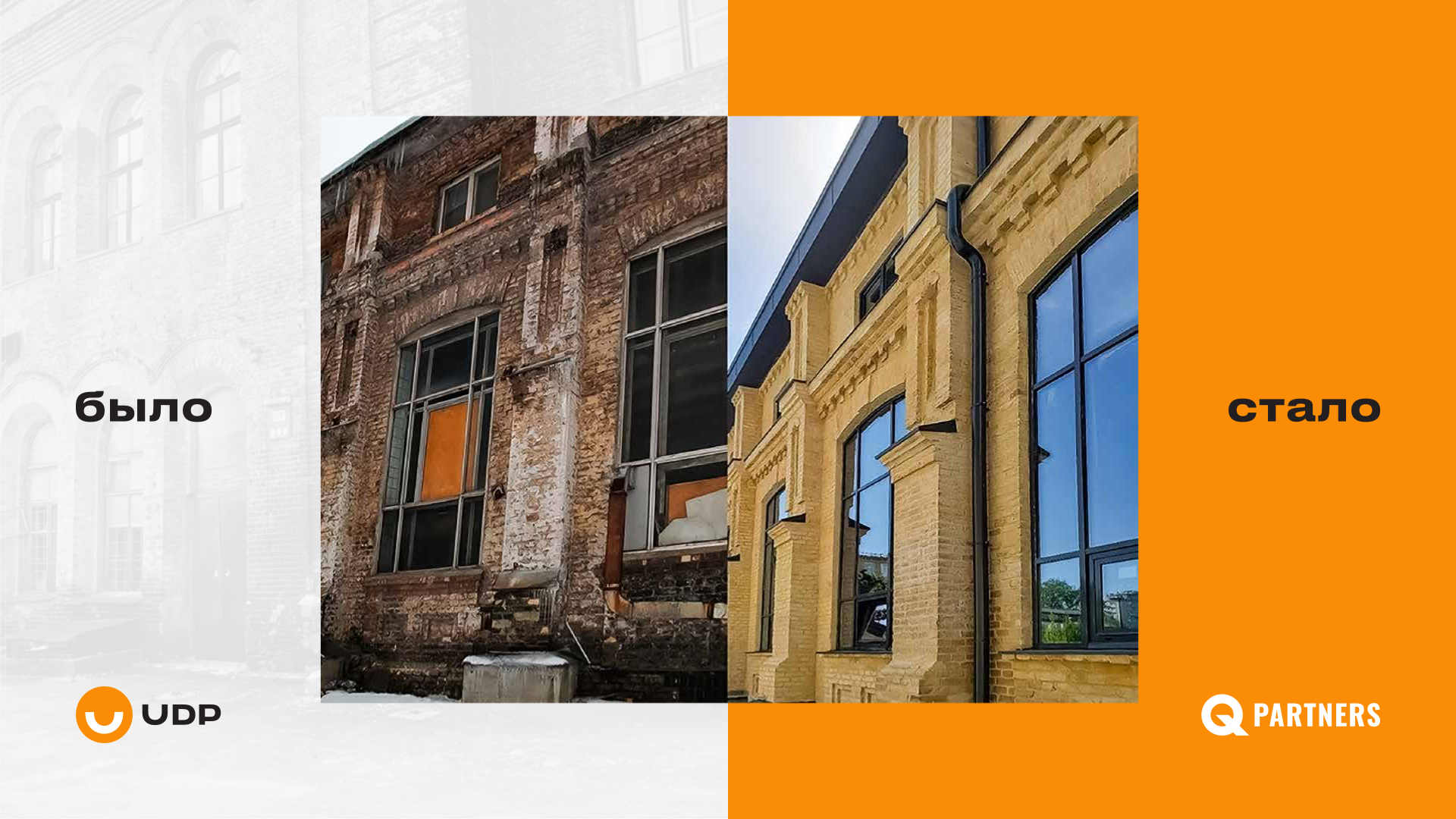 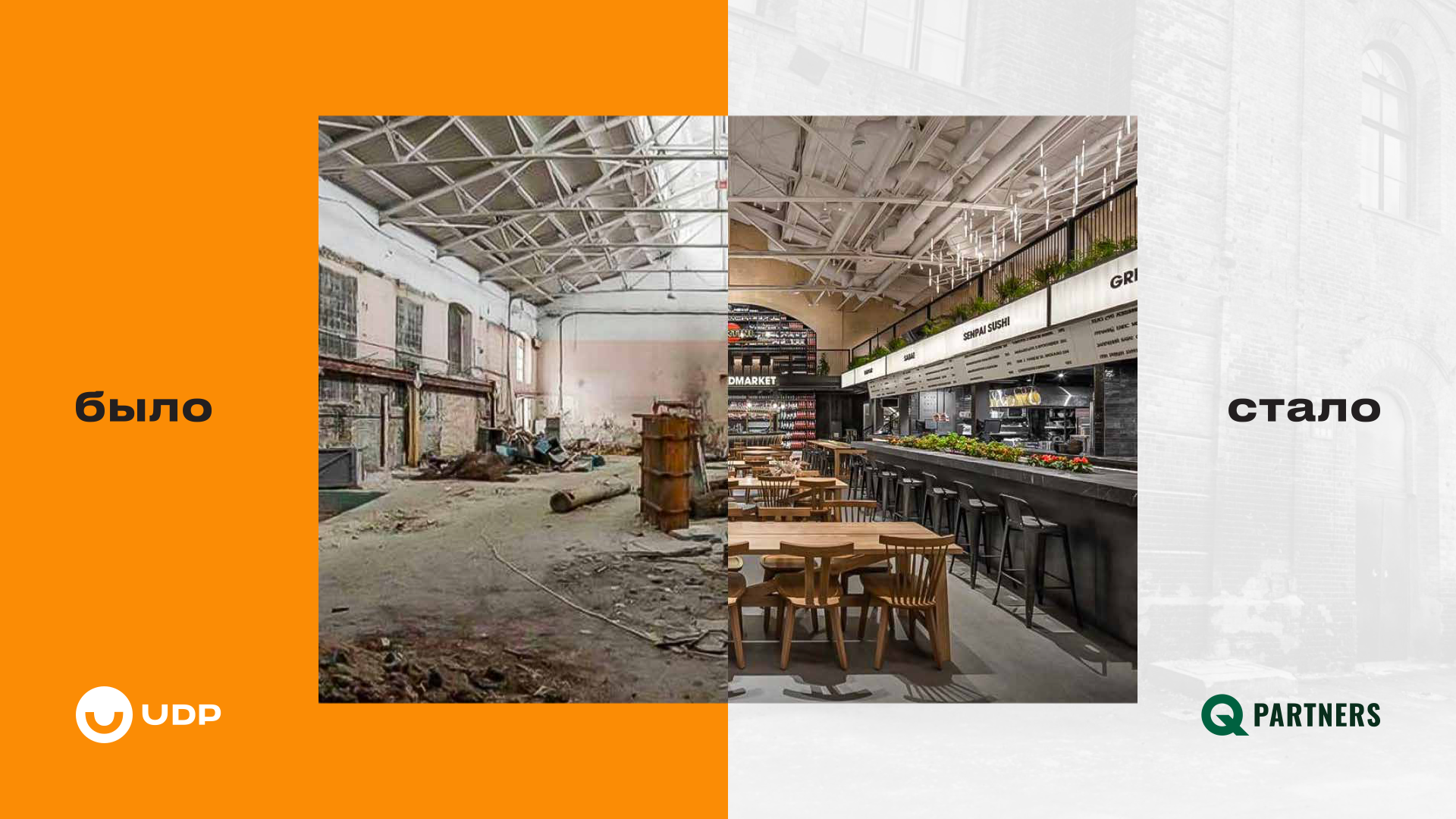 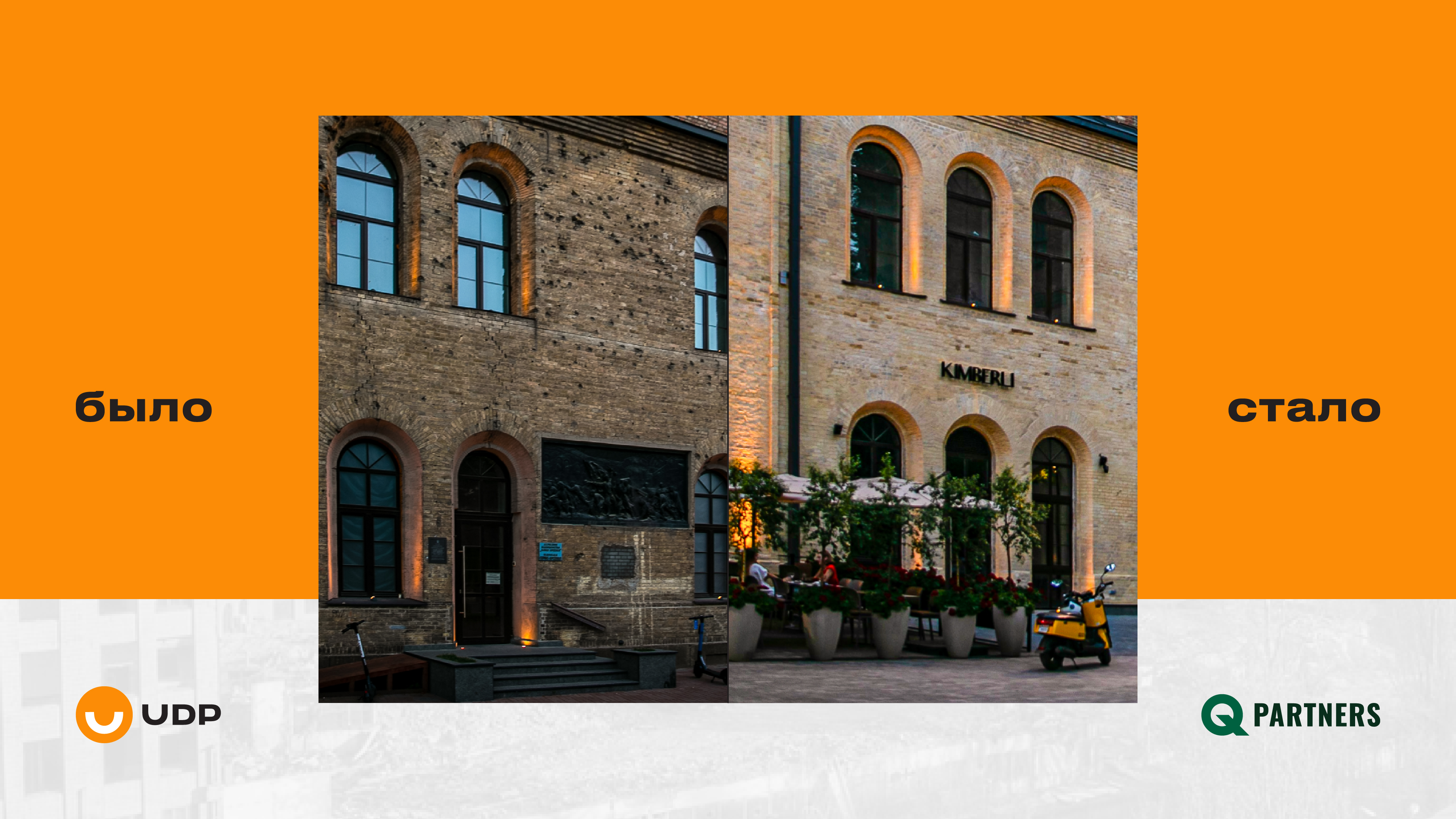 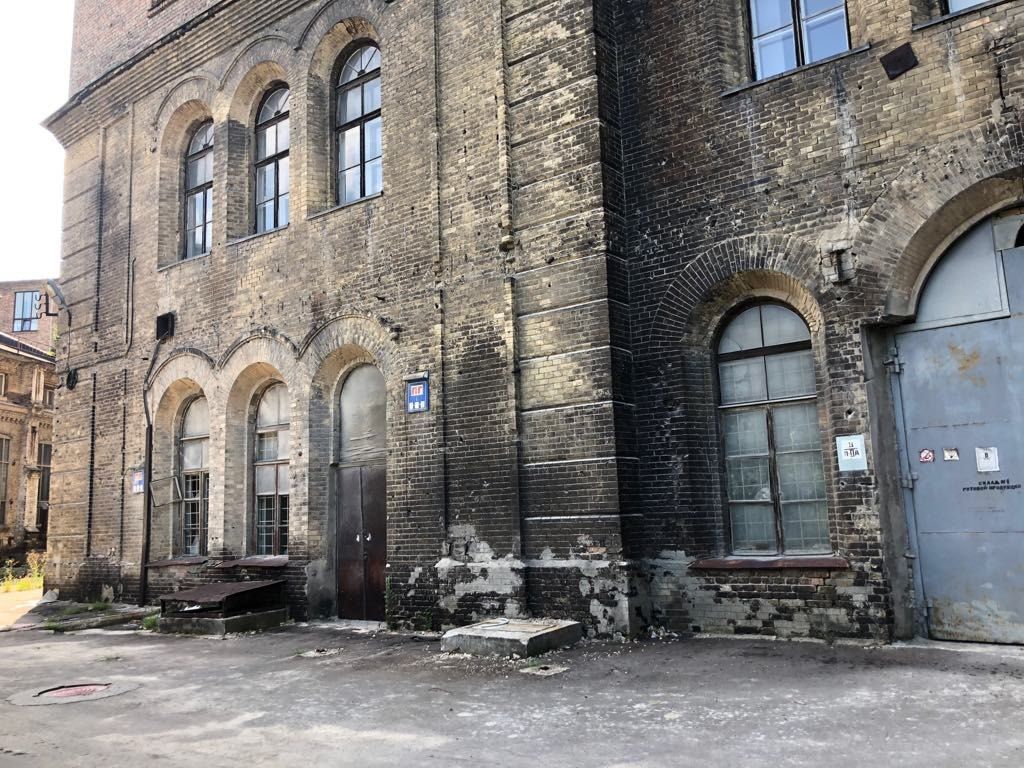 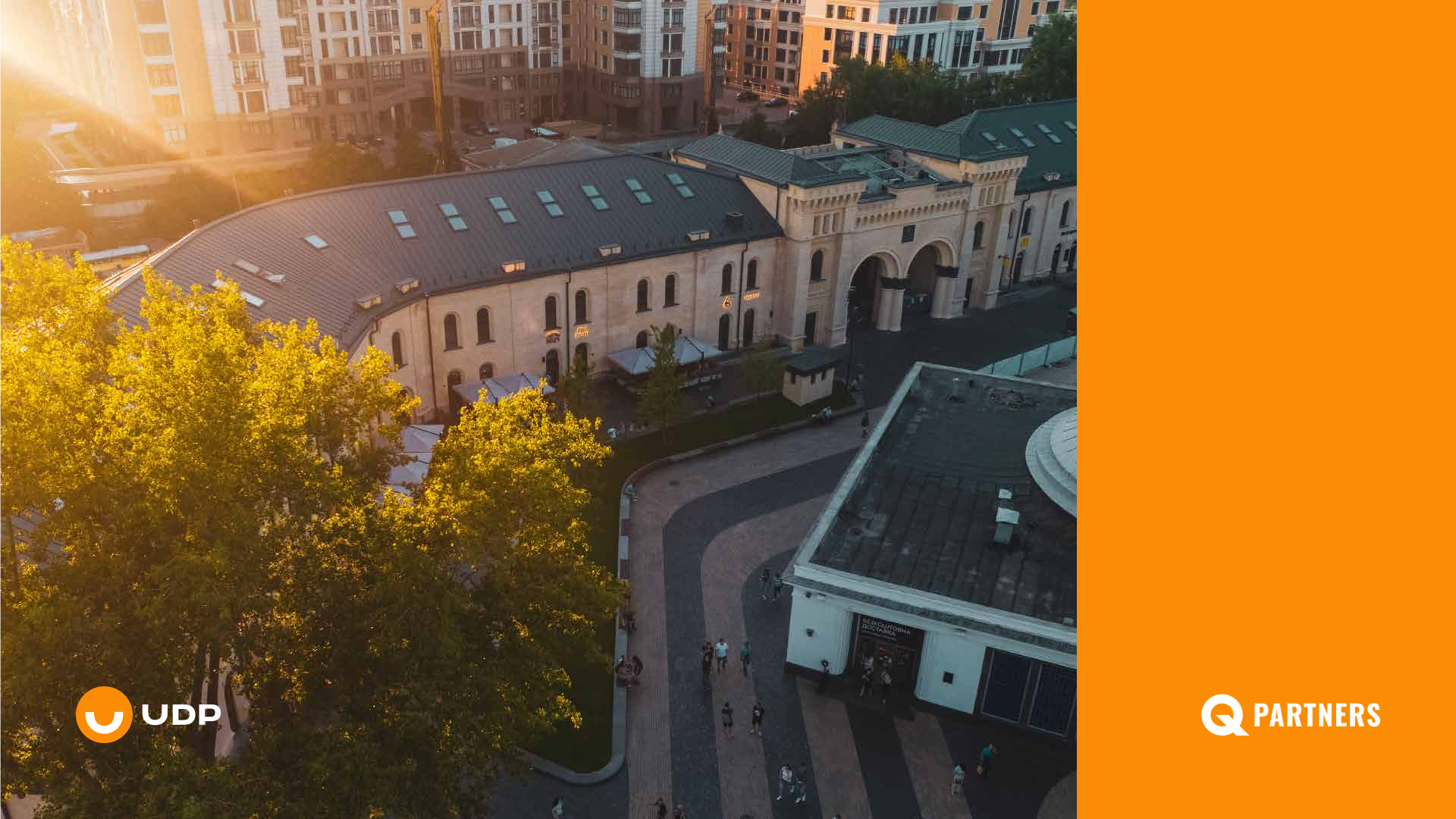 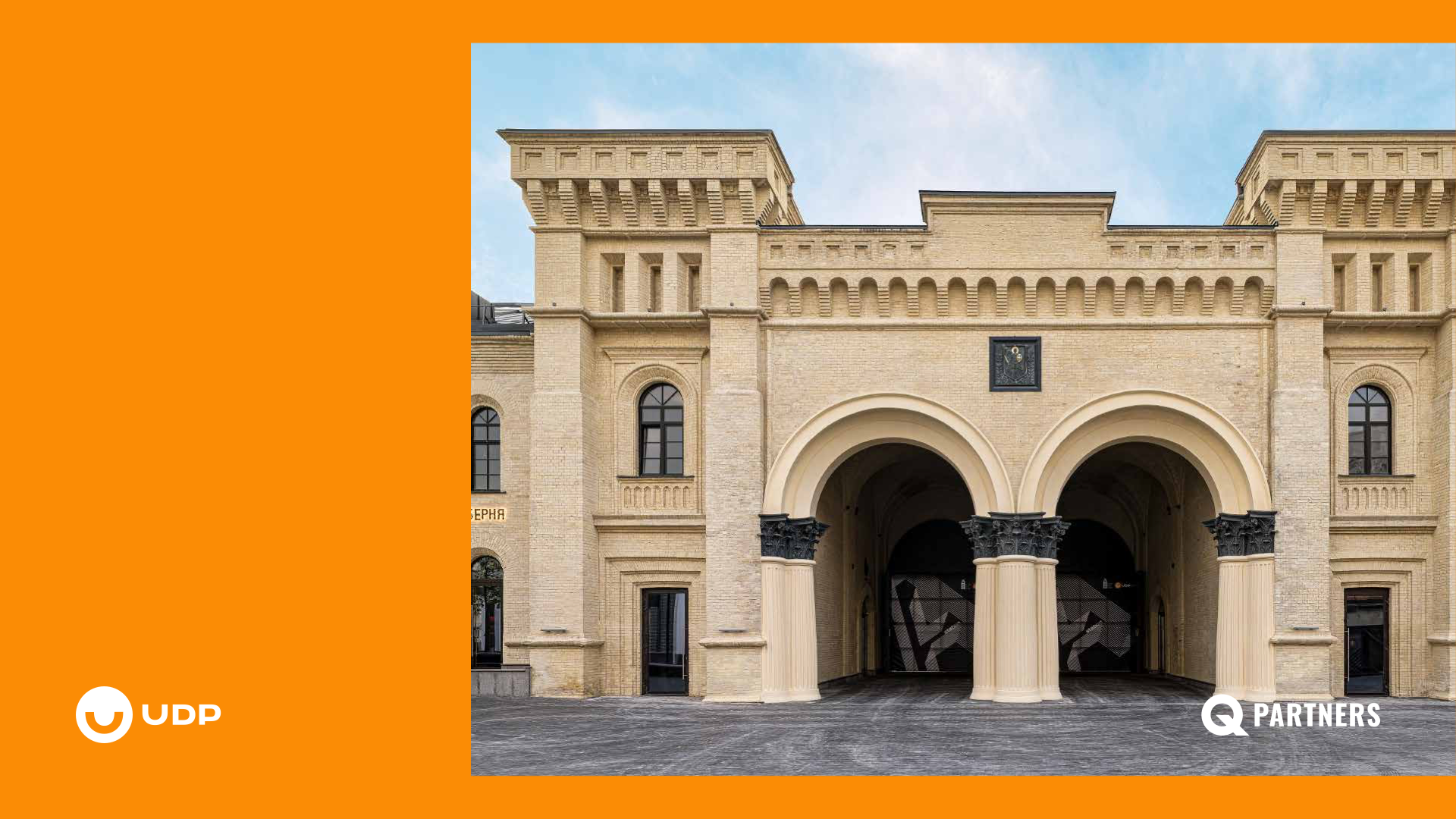 НИКОЛЬСКИЕ 
ВОРОТА
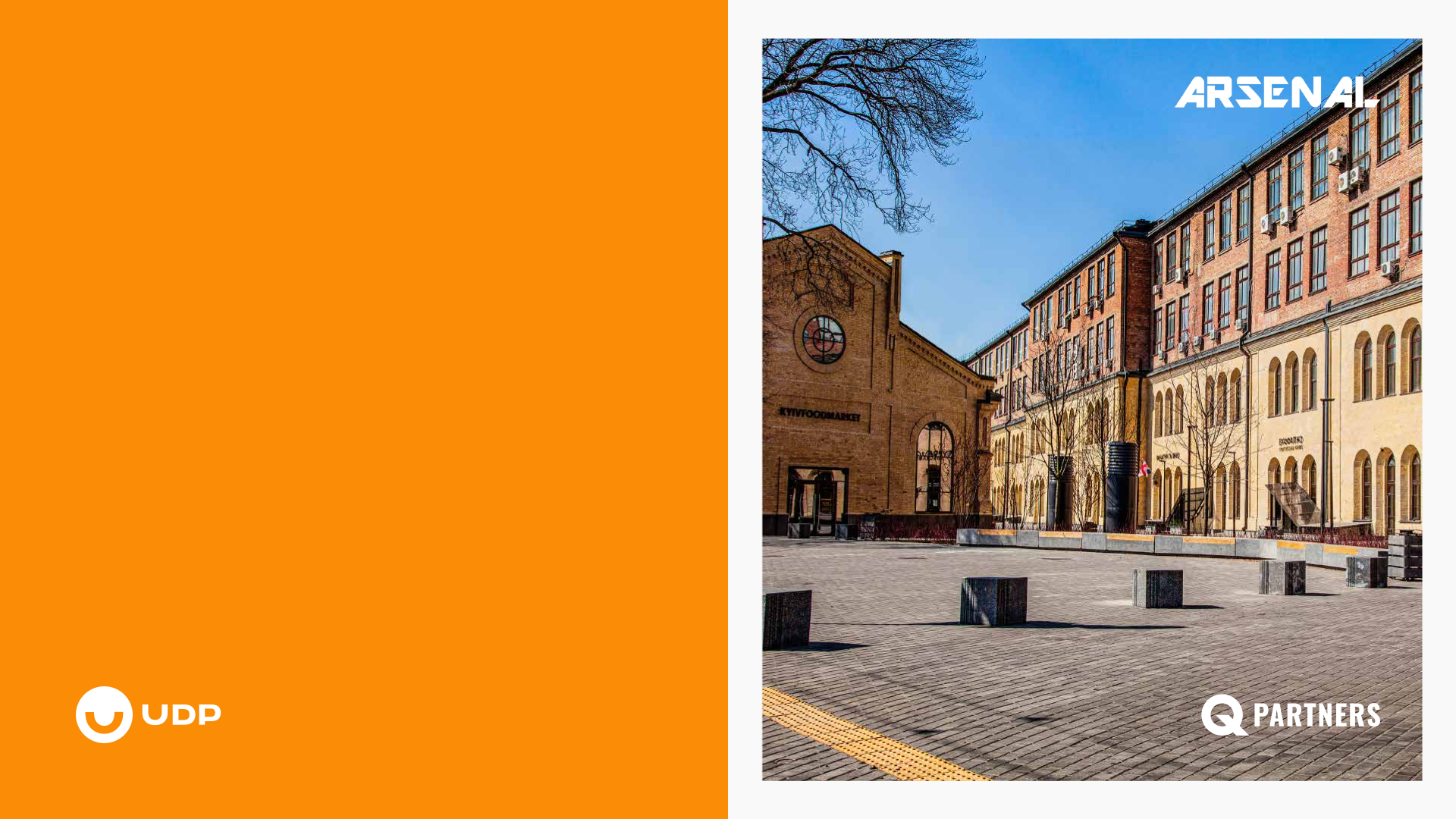 КРУПНЕЙШИЙ ПРОЕКТ РЕНОВАЦИИ В ЦЕНТРЕ КИЕВА
$50млн сумма инвестиций сейчас
$200млн общая сумма вложений
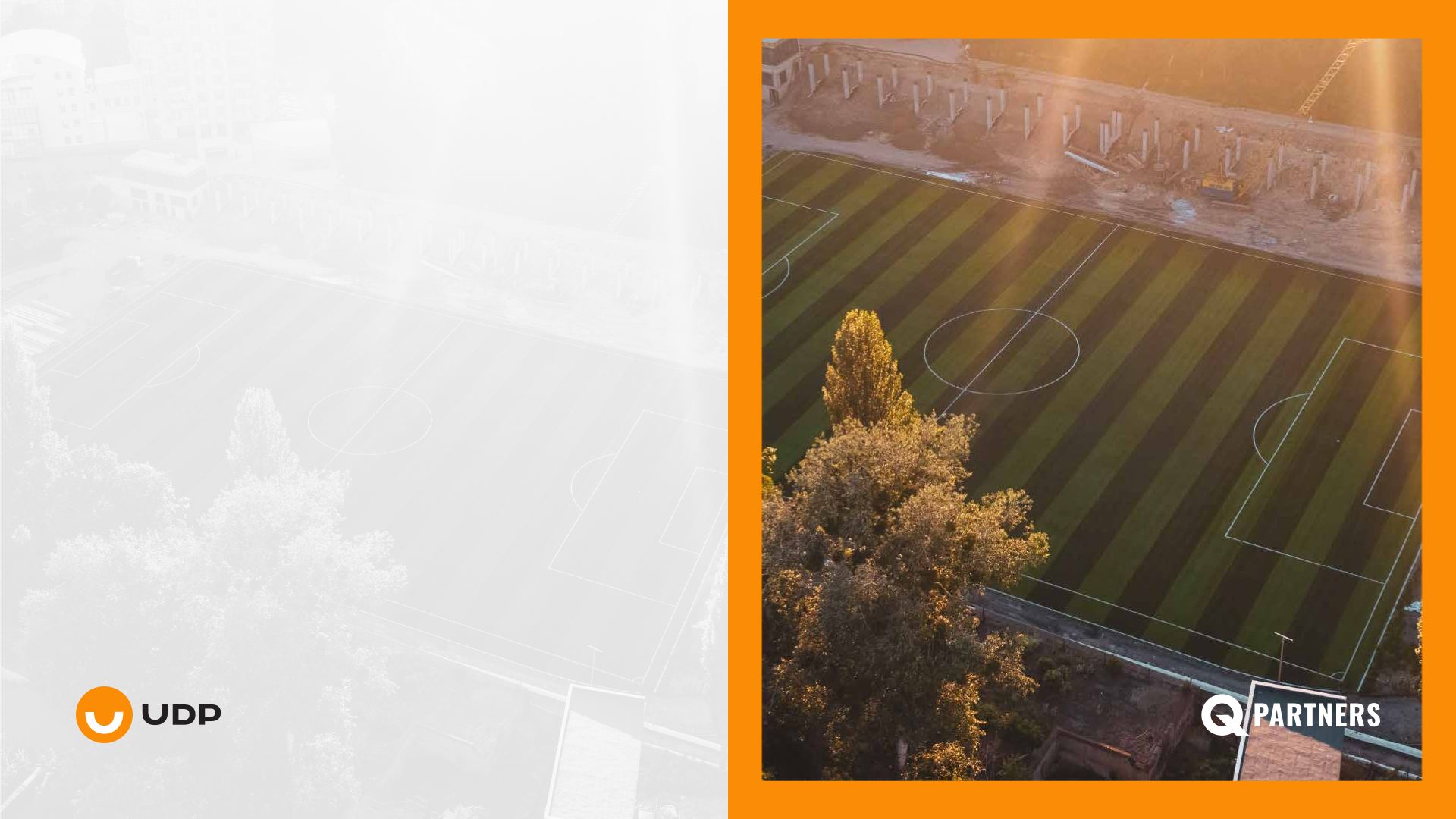 ИМПАКТ ИНВЕСТИРОВАНИЕ
Зеленая трава и $5 млн могут повысить капитализацию всего проекта
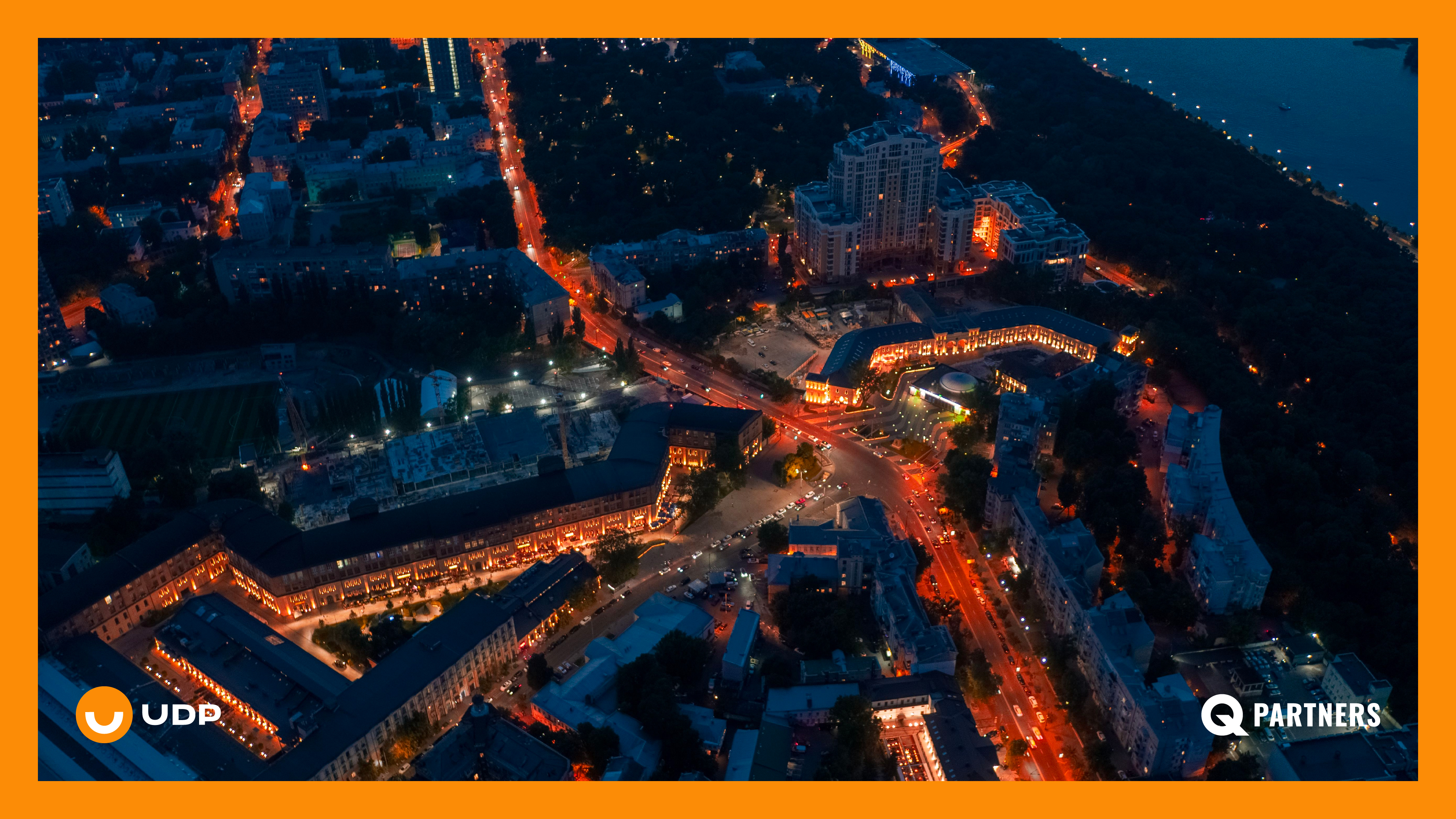 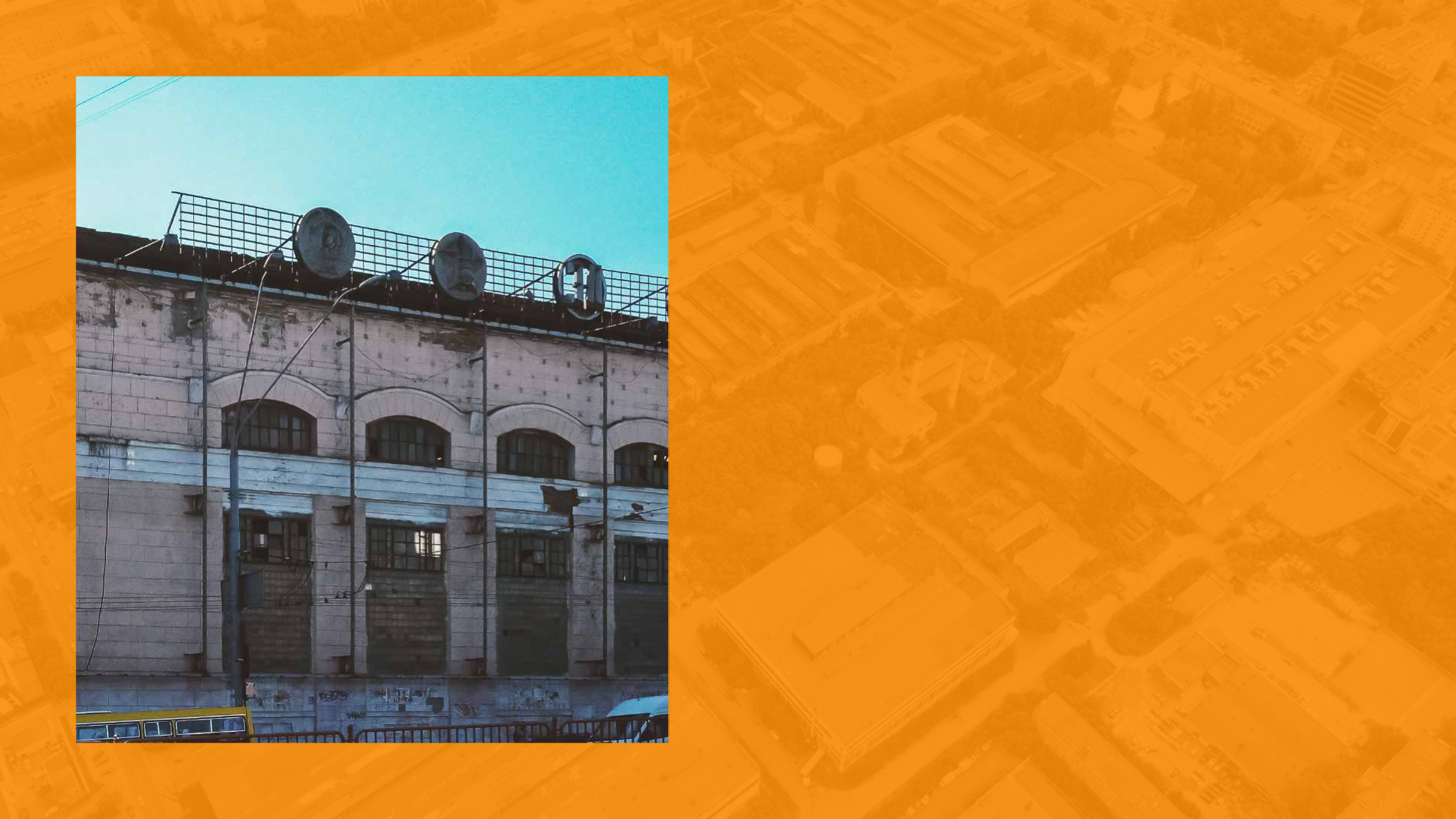 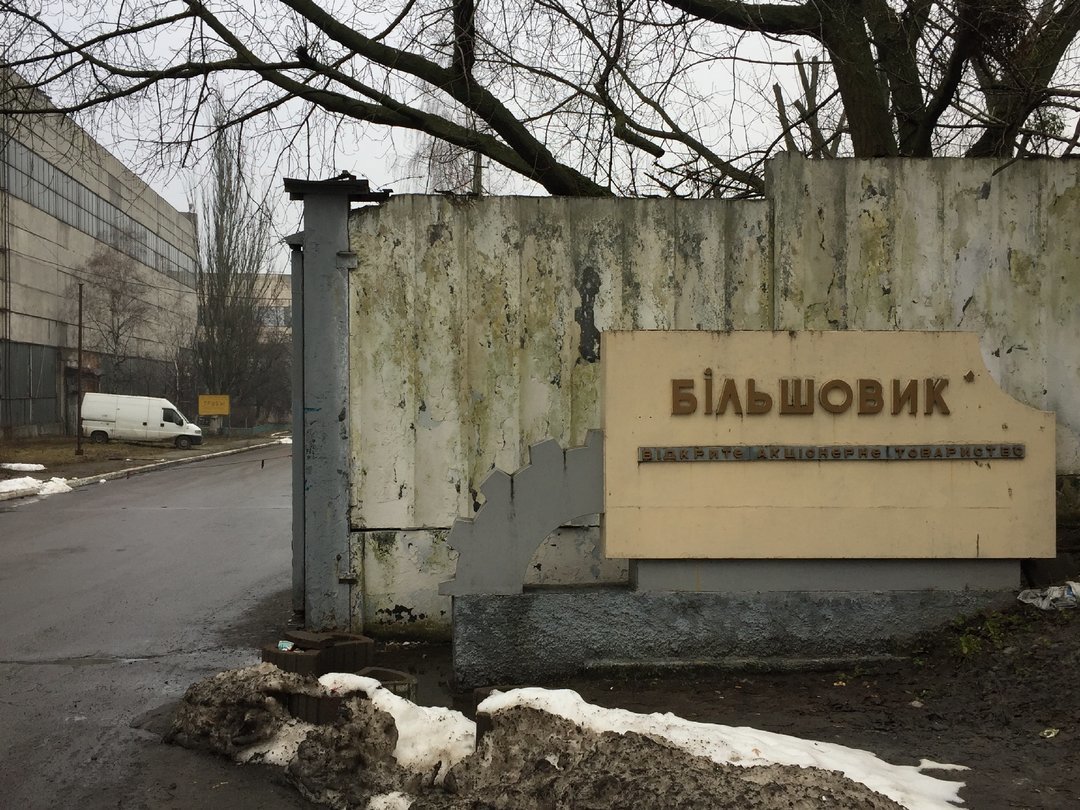 WHAT’S
NEXT?